MBA 745: Doing Business AbroadBudapest, HungaryPrague, Czech Republic
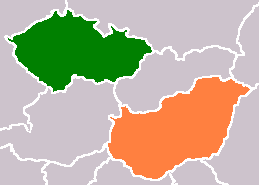 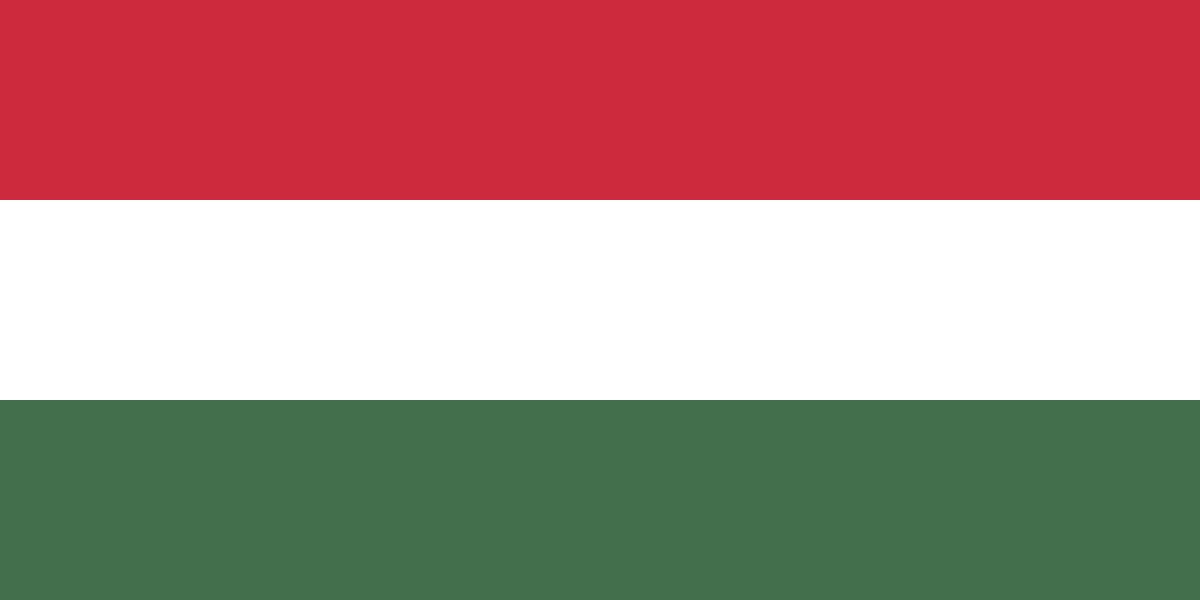 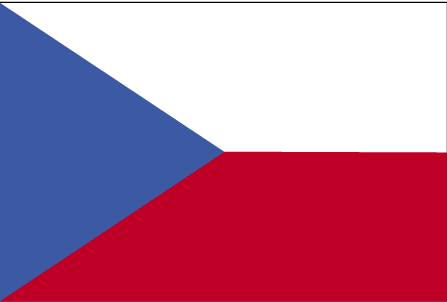 March 11-18, 2017
Information Session
Preliminary Itinerary
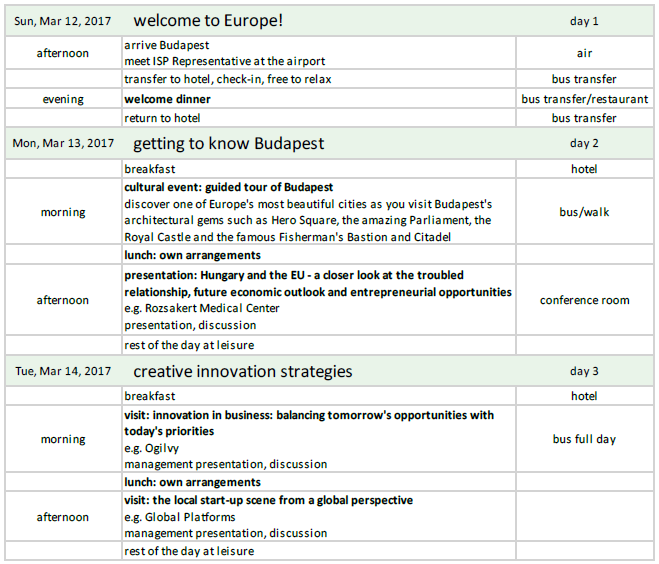 Preliminary Itinerary
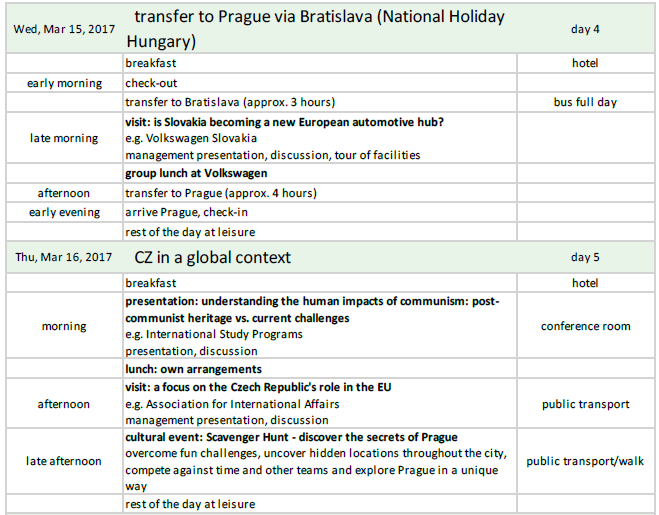 Preliminary Itinerary
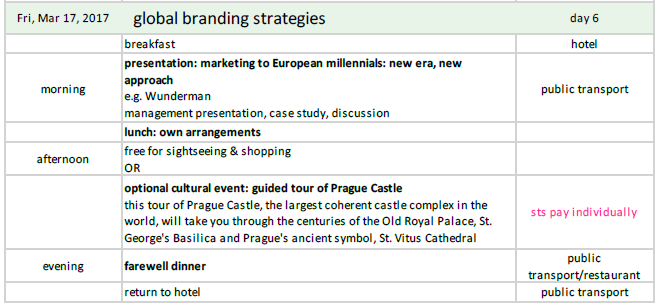 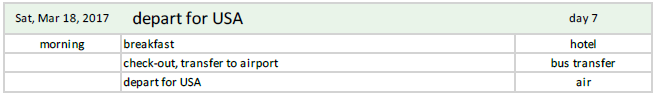 Registration and Costs
Application: 	mba.uncg.edu/current-students/study-abroad
Registration: 	Students will be registered by November 22

Cost:	$2700—Airfare not included (minimum 15 students) *UNCG and The Bryan School of Business and Economics reserve the right to cancel or alter the program format or to change costs in case of conditions beyond its control.*

Deposit:	Acceptance of applications will run through September 27, 2016. Upon acceptance into the program a $500 deposit will be due by 5pm on October 14. **All deposits are non-refundable. Once final payment is made, there are no refunds.**
What’s included:	Site tours	 	 	Insurance
			Ground transportation 	Tuition and fees
			Corporate presentations 	Some meals
			Accommodations (double occupancy)
Application and Payment Timeline
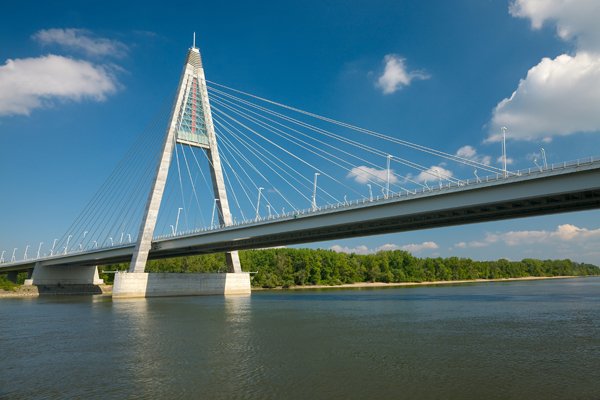 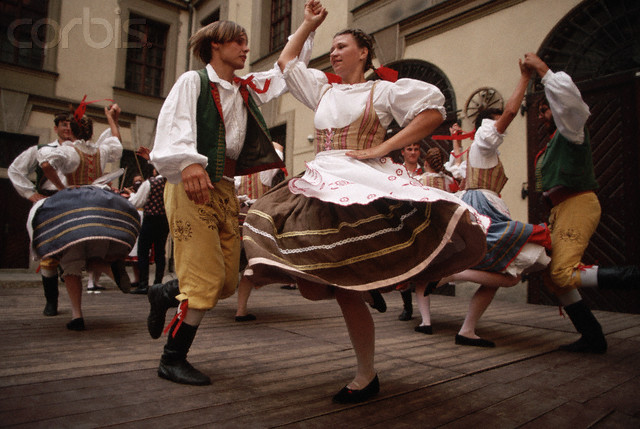 MBA 745:Doing Business AbroadDr. Kwasi Amoako-Gyampah
Pre-Departure Seminar 
Daily Journal
Final Paper
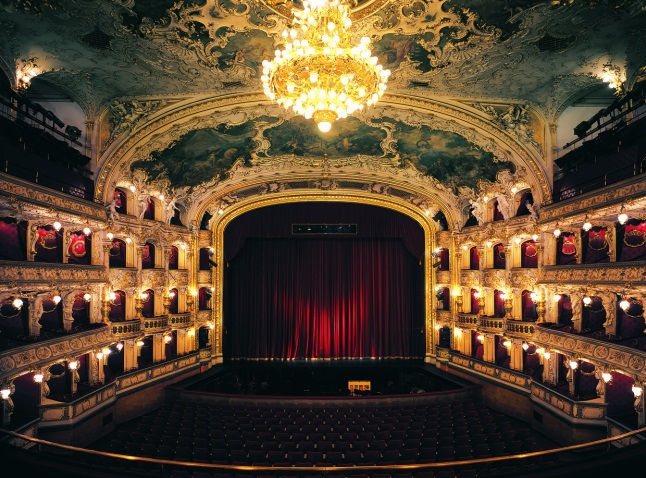 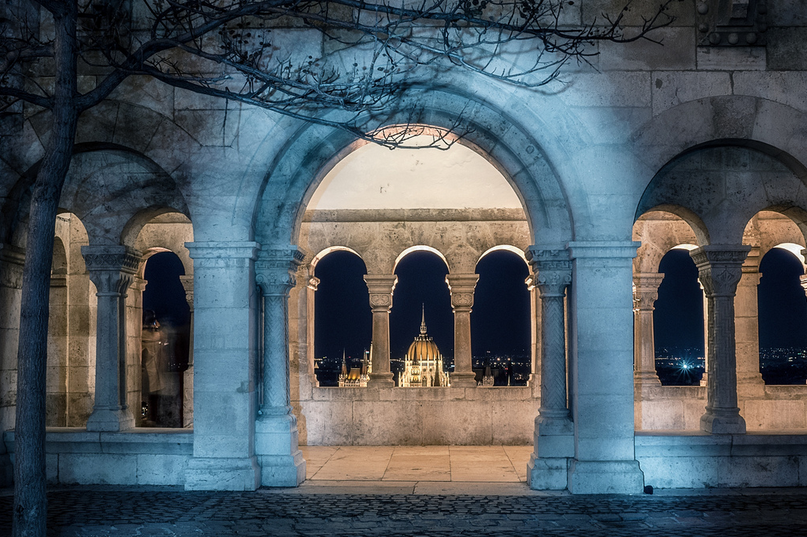 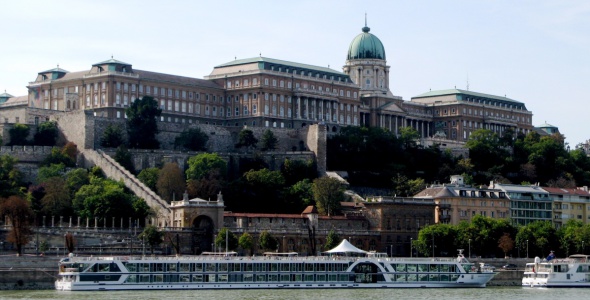 Q&A
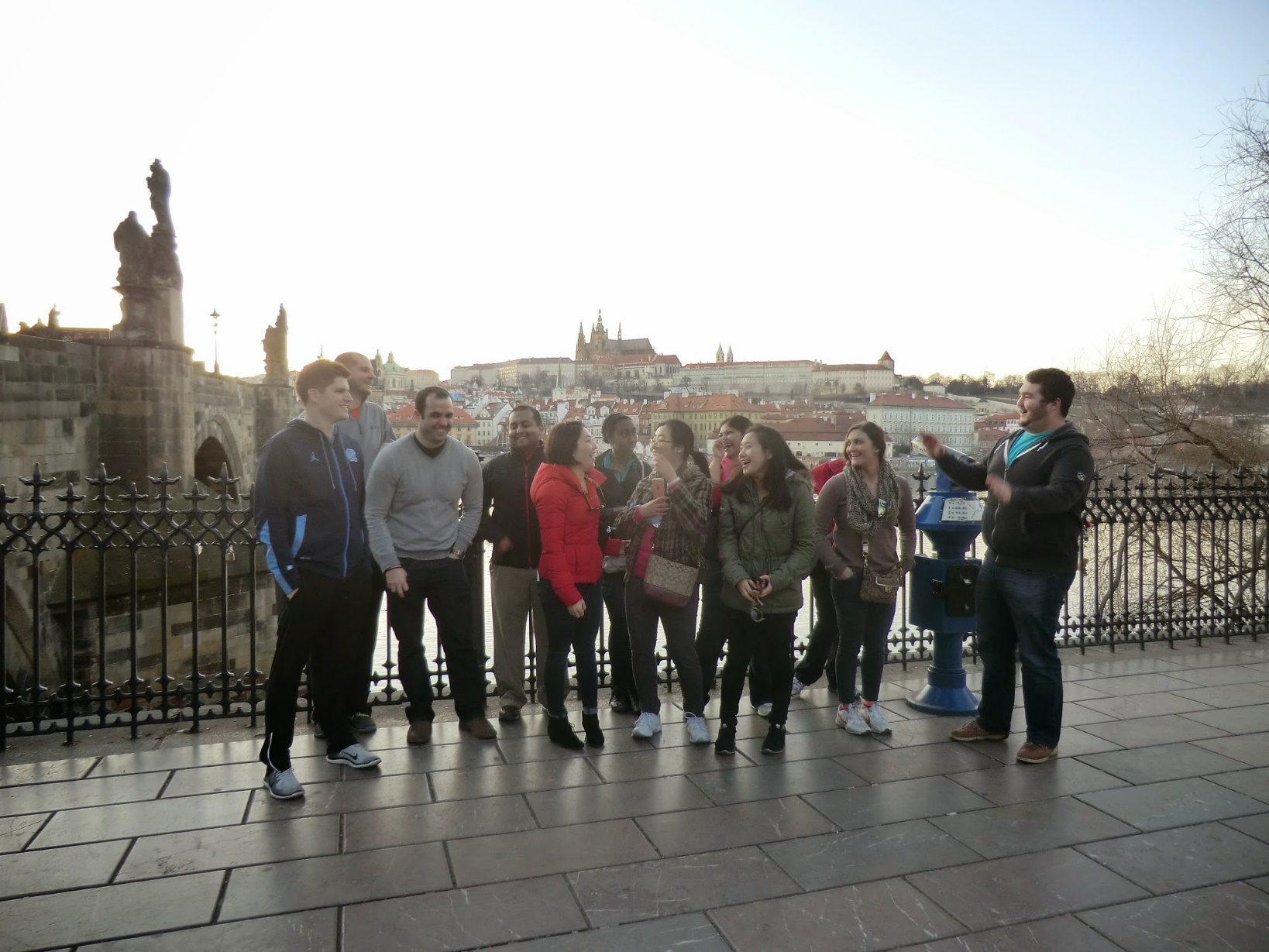 mba.uncg.edu/current-students/study-abroad